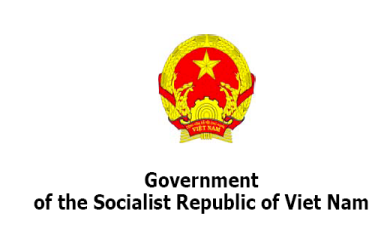 Đánh giá quản trị lâm nghiệp có sự tham gia (PGA) cho REDD+
Hội thảo Khởi động
6/3/2012
tore.langhelle@undp.org
Khái quát chung
Thế nào là PGA, vì sao PGA liên quan đến REDD+ ở Việt Nam? – giới thiệu khái quát
Mục tiêu của hội thảo 
Chương trình
PGA là gì?
Đánh giá quản trị lâm nghiệp có sự tham gia
Phân tích về các chủ đề được lựa chọn liên quan đến quản trị tốt  
Hướng tiếp cận lồng ghép và có sự tham gia của nhiều bên liên quan

Vì sao PGA liên quan đến REDD+ ở Việt Nam?
Các điều khoản theo Hiệp định Cancun
Xây dựng Chương trình REDD+ quốc gia
Giai đoạn thí điểm PGA
Thành lập kỹ thuật dự án: thông qua Chương trình UN-REDD 
Cục Kiểm lâm là đầu mối
Thí điểm ở 1 tỉnh 
Thời gian: khoảng 12 tháng cho giai đoạn khởi động thí điểm 
Ngân sách: Khoảng $116 000 USD

Mục đích của Chương trình UN-REDD là mở rộng phạm vu và nguồn vốn hỗ trợ sau 12 tháng thí điểm
Sự tham gia của các bên liên quan trong quá trình thực hiện PGA
Tiểu nhóm kỹ thuật về Quản trị lâm nghiệp thuộc Mạng lưới REDD+ quốc gia
Tiến hành tham vấn ở cấp trung ương
Nhóm nghiên cứu
Quản lý PGA hàng ngày 
Nhóm tư vấn
Khuyến nghị về các cột mốc quan trọng
Tham vấn các bên liên quan ở cấp địa phương 
Tham vấn các bên liên quan ở địa phương
[Speaker Notes: By making information available, stakeholders have access to reliable, relevant and timely data which will help increase transparency
In the REDD+ it is particularly important due to the high volume of aid coming into the countries, but also in how the benefits are being distributed. While the principle of national accoubntability is paramount, in doing this, countries will also respond to the Social and Environmental Principles and Criteria developed by the REDD programme, and ulitmately, get the money. 
The information enables to illustrate with evidence how governance and social safeguards are promoted 
We have had two pilots so far – Indonesia and Nigeria, both of which have started the process. 
It is applying the GAP in a specific sector 

socio-economic drivers of deforestation and forest degradation are addressed and current forest resource users have sufficient confidence in the REDD+ mechanism to change the way they use forest resources. In other words, if the allocation of carbon rights is opaque and uncertain, if the distribution of benefits is unpredictable, untimely or captured by a few, if lack of enforcement allows free riders to exploit the system, or if perceived or experienced corruption is high, stakeholders will not take the risk of foregoing the income they derive from their current uses of forest resources – and REDD+ will not work. Both potential donors and beneficiaries need to have sufficient confidence in the REDD+ mechanism to make it function.]
Mục tiêu của hội thảo
Khởi động và trình bày về sáng kiến PGA cho các bên liên quan của REDD+ 

Thảo luận và thống nhất về 
Danh sách các thách thức ưu tiên trong quản trị lâm nghiệp cho REDD+ ở Việt Nam ở các cấp địa phương 
Các tiêu chí lựa chọn tỉnh thí điểm 
Kế hoạch hoạt động và các bước tiếp theo để triển khai PGA ở Việt Nam
Chương trìnhPhiên họp 1: Giới thiệu nội dung
Các nguyên tắc Quản trị dân chủ, và sự liên quan của nó với ngành lâm nghiệp
Sujala Pant, UNDP Bangkok
Đánh giá quản trị ở Việt Nam - Chỉ số Hiệu quả Quản trị và Hành chính công cấp tỉnh tại Việt Nam (PAPI)
Do Thanh Huyen, UNDP Vietnam 
Các điểm rút ra được từ hội thảo Theo dõi quản trị lâm nghiệp, tổ chức vào tháng 1/2012
Tani Hoyhtya, NFA
Các vấn đề về quản trị liên quan đến REDD+ ở Việt Nam
Pham Minh Thoa, VNForest
[Speaker Notes: Could we get pictures of the presenters to add next to the presentations?]
Chương trìnhPhiên họp 2: Thảo luận
Các thách thức đối với quản trị lâm nghiệp cho REDD+ ở Việt Nam ở các cấp độ địa phương
Tiêu chí lựa chọn tỉnh thí điểm
Các bài học kinh nghiệm từ quá trình thực thi PGA cho REDD+ của các nước khác 
Emelyne Cheney, FAO Rome
Kế hoạch hoạt động và các bước tiếp theo